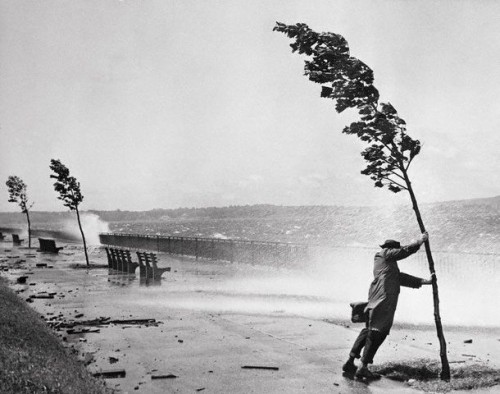 Психологическая устойчивость
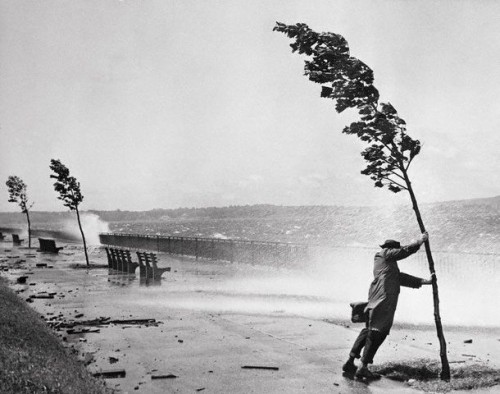 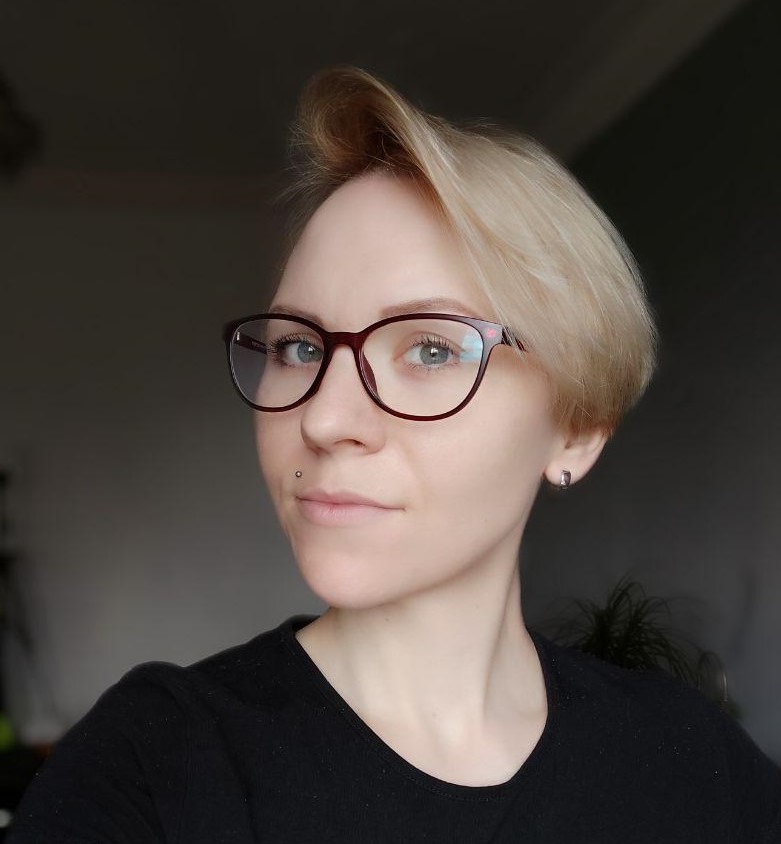 Инна Панчковская, психолог, гештальт-терапевт, коуч (ICF)
instagram.com/panchkovskaya
Секретарь в конце XIX века
Промышленная революция
Появление крупных заводов приводит к тому, что личные помощники появляются не только у чиновников или вельмож, но и директоров фабрик

Задачи:1. Составление документов2. Отправка телеграмм3. Набор текста на машинке4. Организация чая-кофе
https://ukraine.segodnya.ua/ukraine/cekretari-kak-menjalic-ikh-objazannocti-i-u-koho-rabota-zakonchilac-cvadboj-195280.html
Секретарь-референт, наши дни
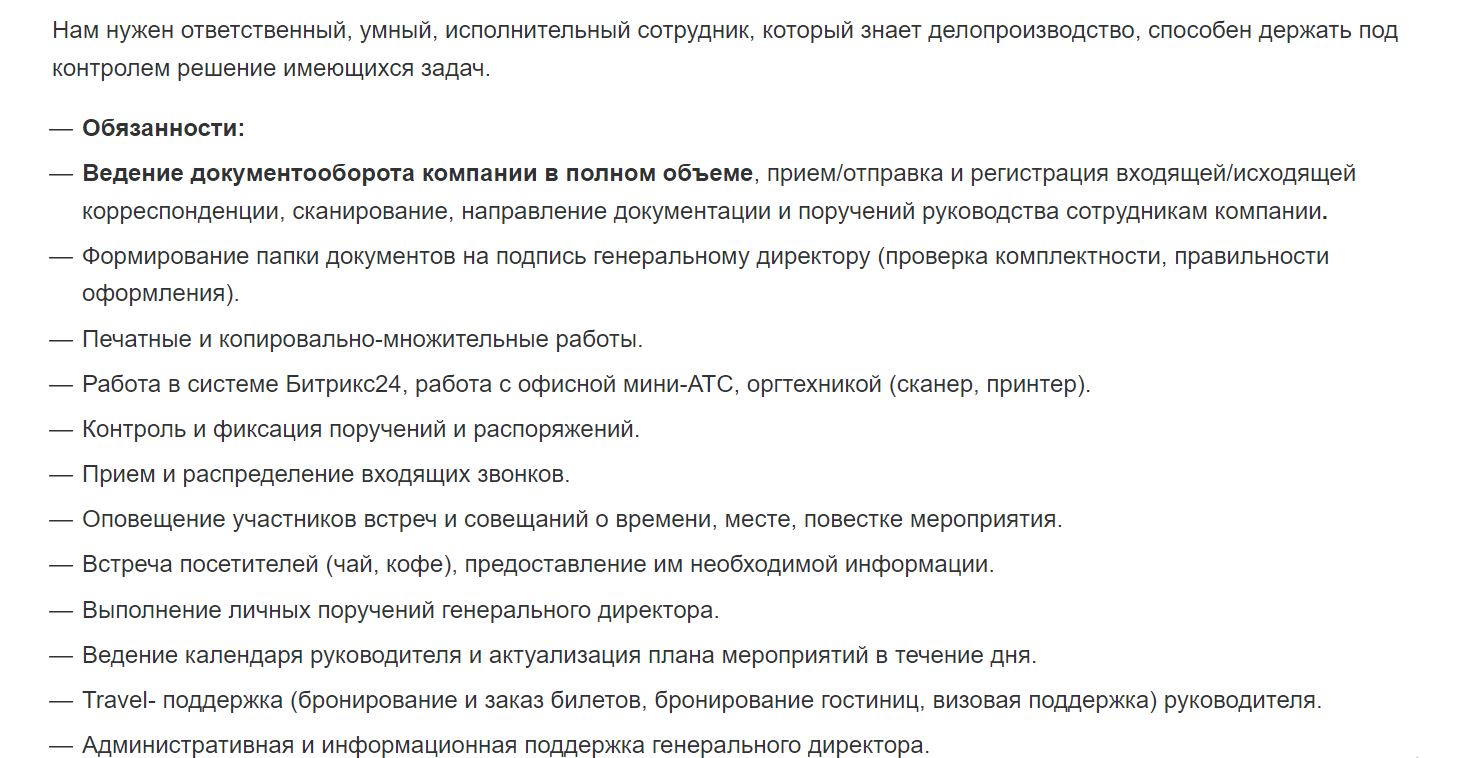 https://hh.ru/vacancy/77762981?query=%D1%80%D0%B5%D1%84%D0%B5%D1%80%D0%B5%D0%BD%D1%82&from=vacancy_search_list
Психологическая устойчивость
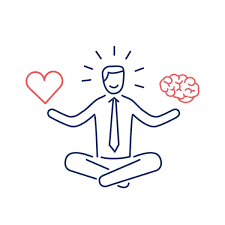 Resilience - способность к амортизации, восстановлению исходного функционального состояния
Алло? Аллостаз!
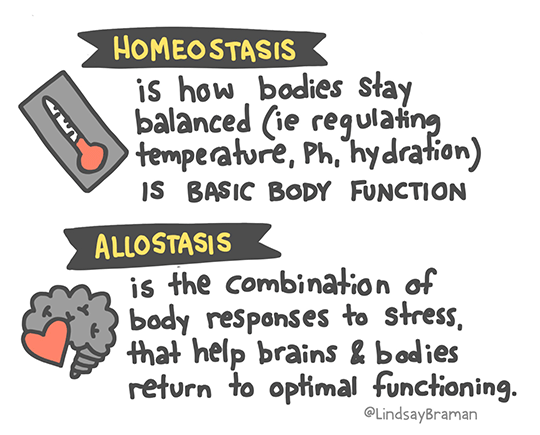 Алло? Аллостаз!
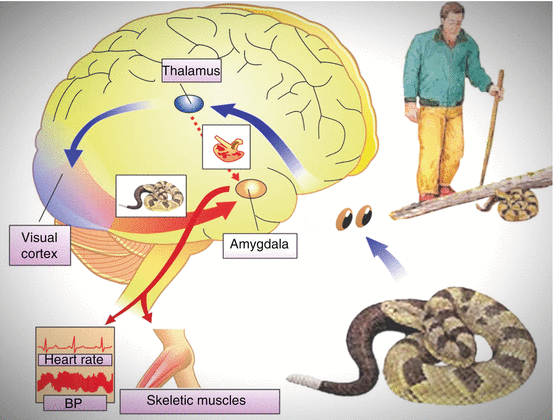 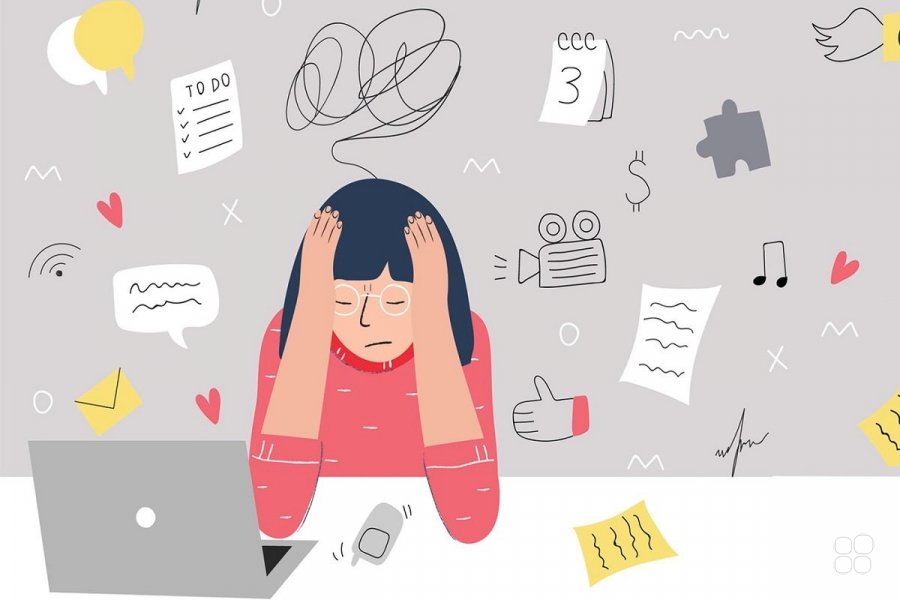 https://vsetreningi.ru/avatars/objects/8-3060_1_6.jpg?9159cbd3d25957a6ad634dad4c00fd2a
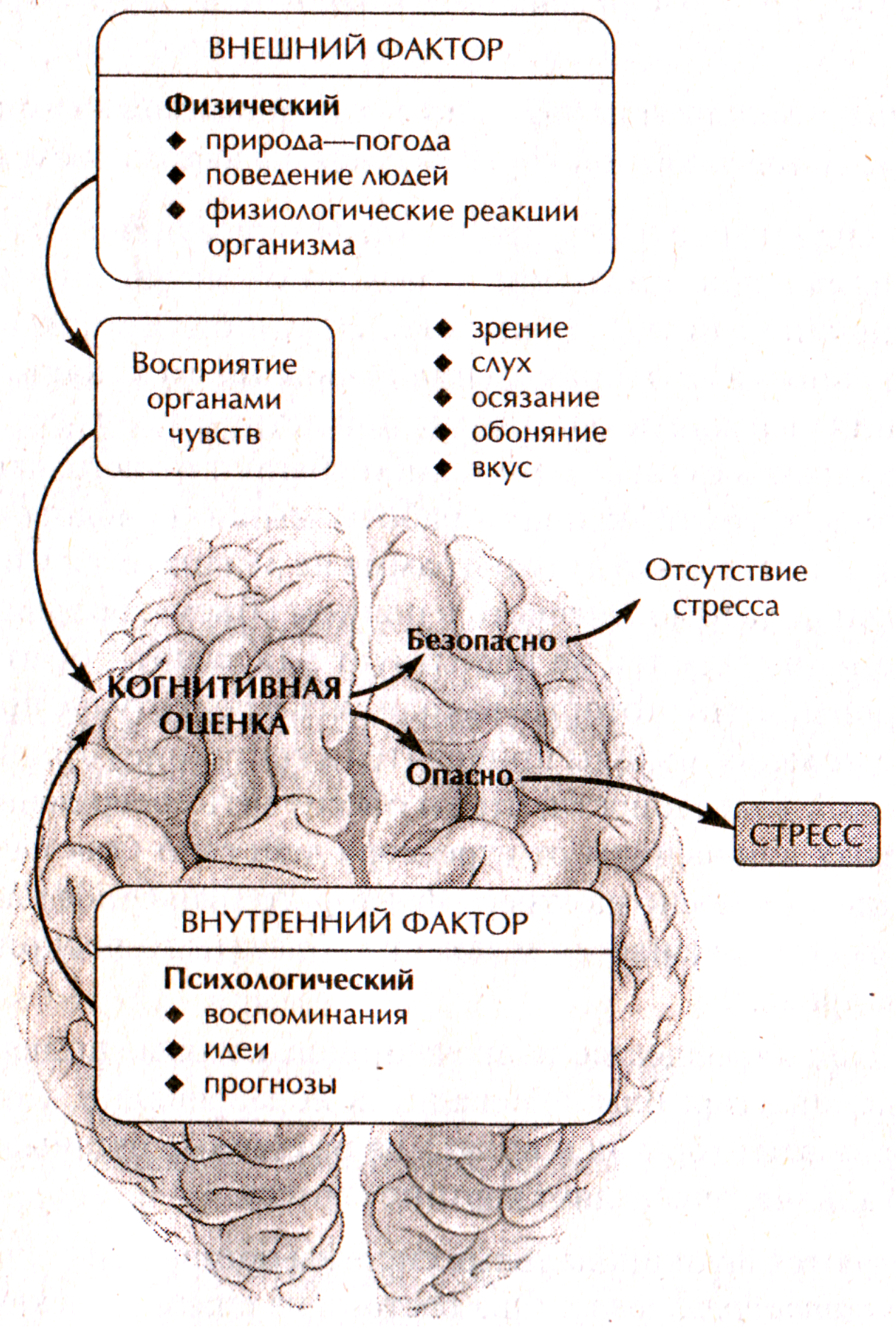 Источникистресса
Стресс по Селье
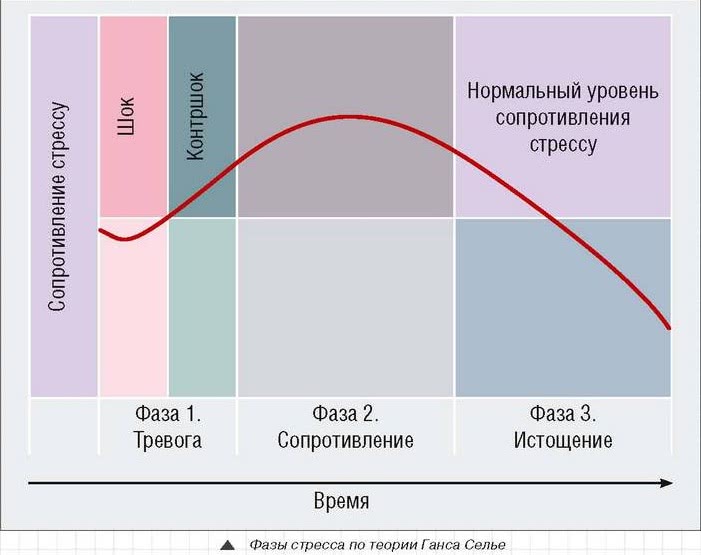 Стресс по Селье
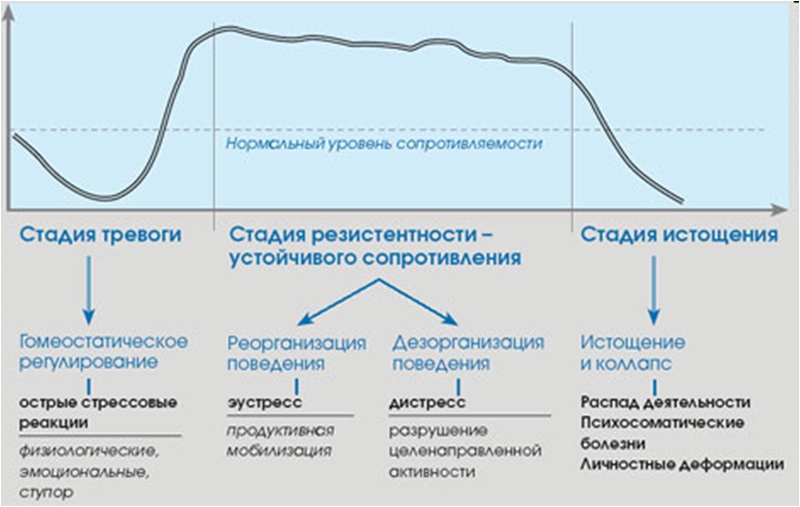 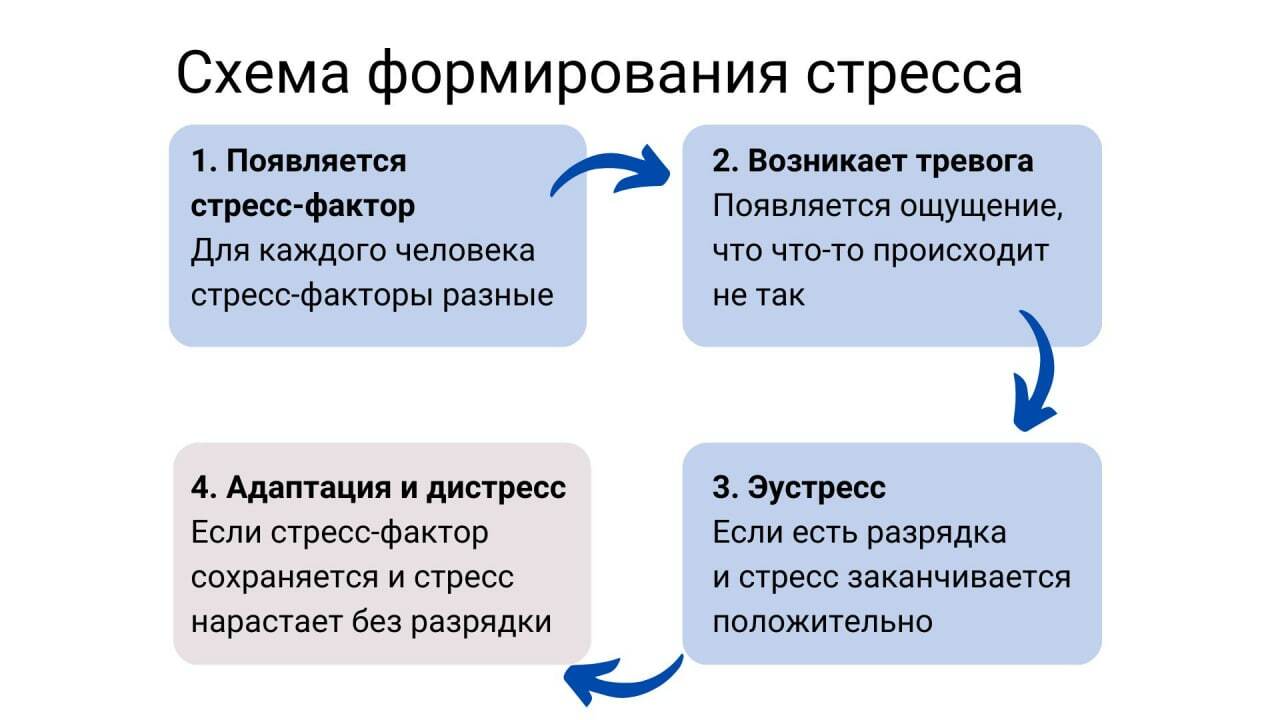 https://static.tildacdn.com/tild3835-3639-4032-b364-353361666661/photo1668077373.jpeg
Влияние оптимального стресса
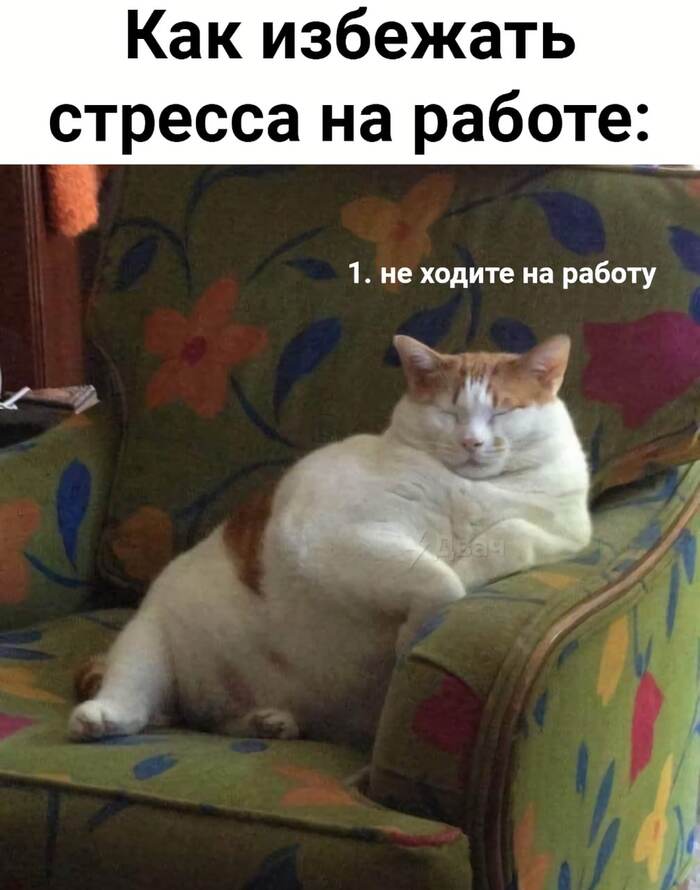 улучшается память
повышается уровень иммунитета
увеличивается скорость регенерации тканей
активируются интеллектуальные способности
повышается выносливость нервной системы
улучшается работа органов чувств
Когда стресс полезен?
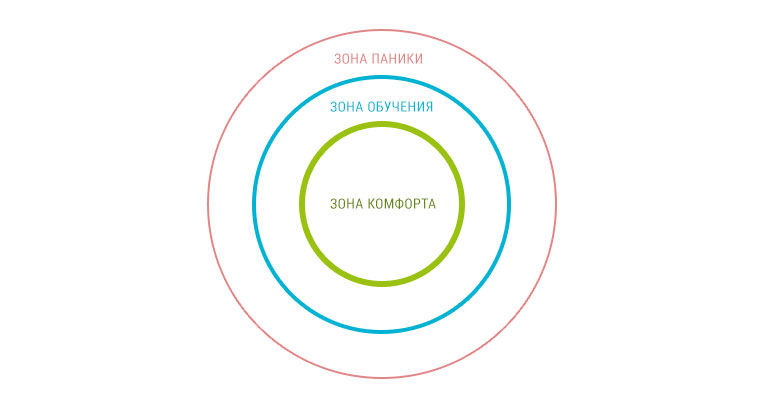 Что еще влияет на стресс?
Хронический стрессор: Задачи всегда сложны, тревожны, непредсказуемы и т.п.
Социальные нормы, корпоративная культура
Так безопаснее: Если я отвечу, то получу в ответ, ситуация накалится, станет еще опаснее.
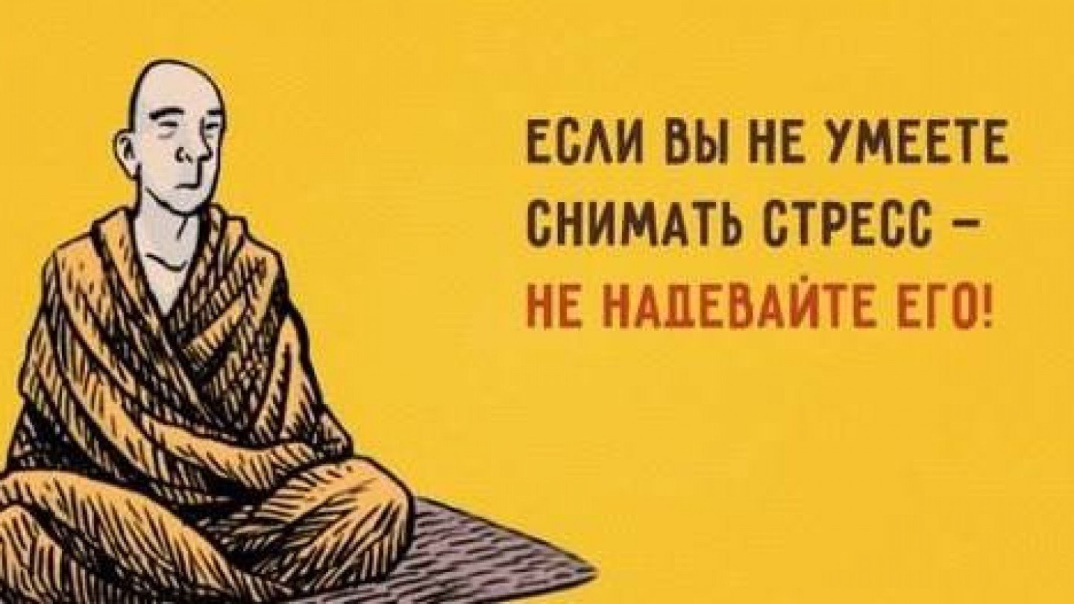 Влияние стресса
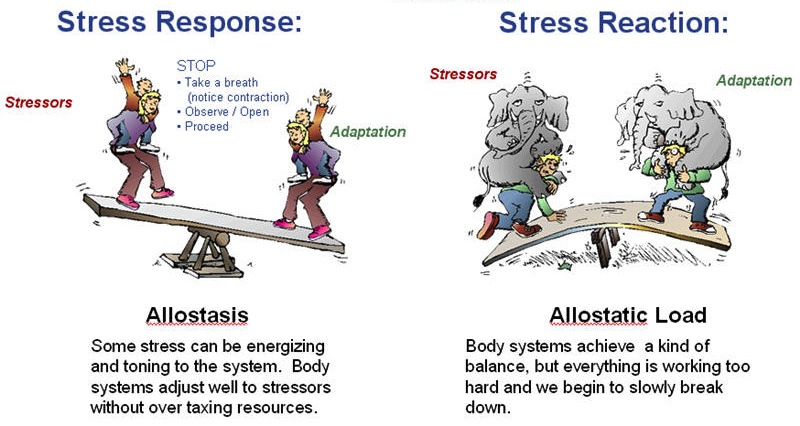 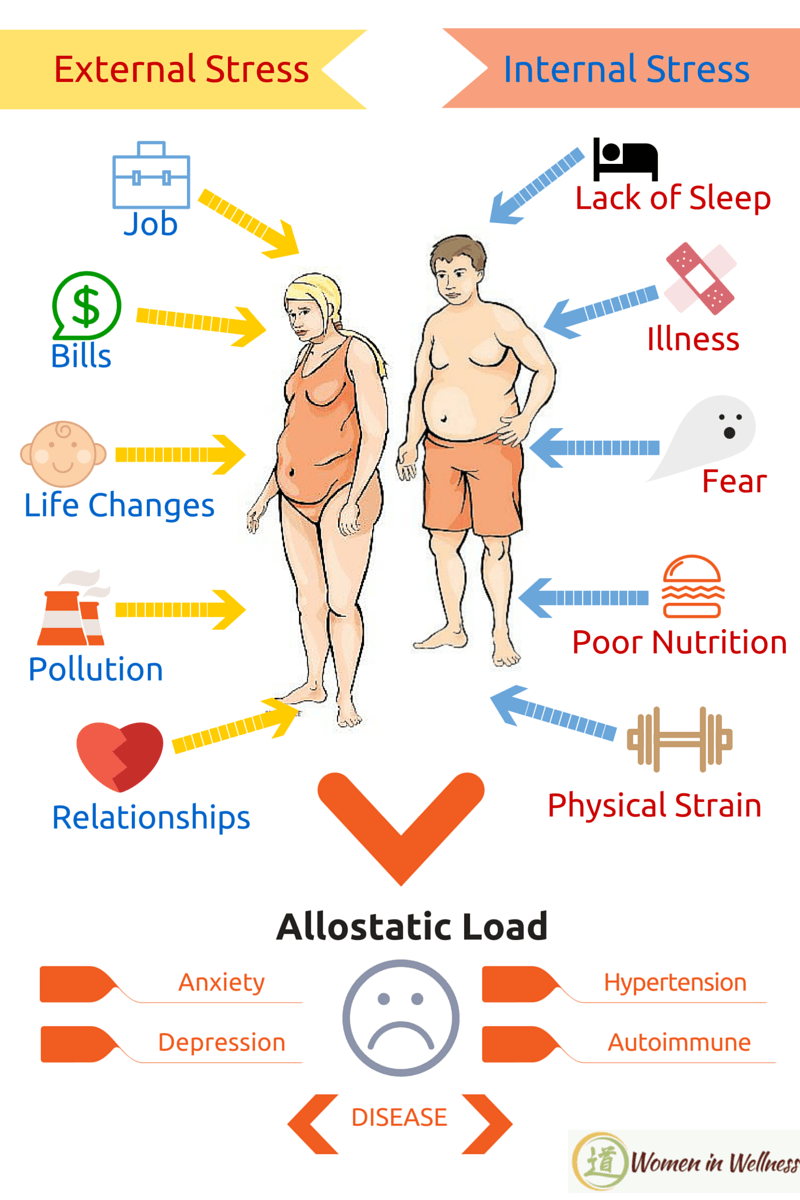 Что на нас негативно влияет?
Неполезный стресс
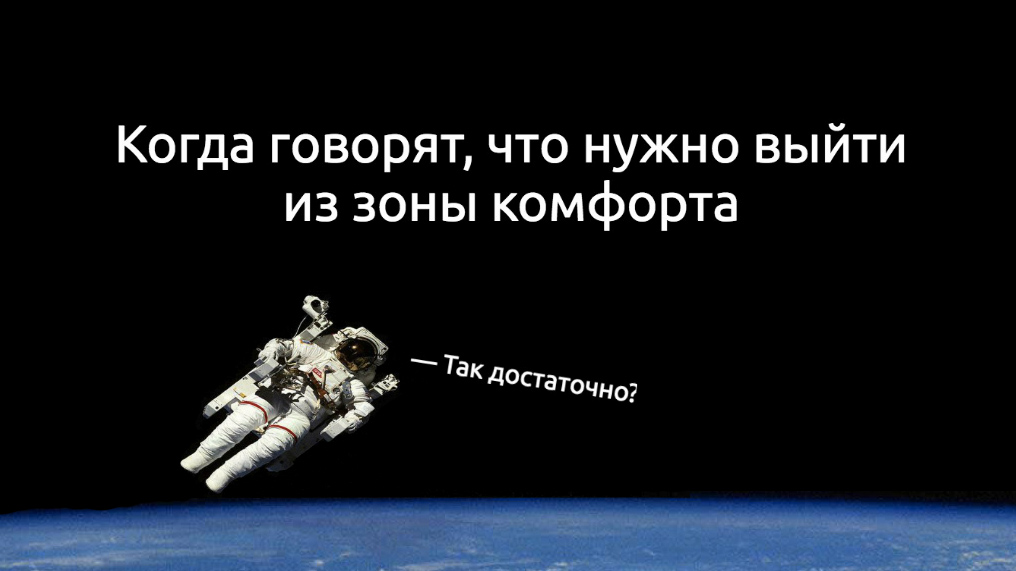 Симптомы стресса
Мышечное напряжение в области головы, шеи, плеч, спины.
Повышенная тревожность.
Туннельное внимание.
Из памяти выхватывается только информация, связанная со стрессором
Раздражительность по малейшему поводу.
Сниженная работоспособность.
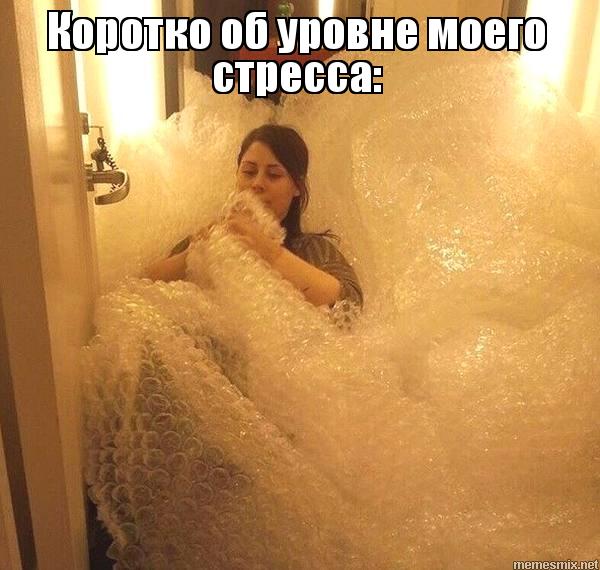 Симптомы стресса
Подавленность, апатия.
Нарушения сна.
Рассеянность, ухудшение памяти и способности к концентрации внимания, замедление темпа мыслительных процессов.
Хроническая усталость, пессимизм, желание дистанцироваться от социума.
Головная боль, необъяснимые боли в груди.
Расстройство аппетита, нарушение пищеварительной функции.
Нередко человек приобретает навязчивую привычку, например, покусывать губы, вращать шеей, поправлять волосы.
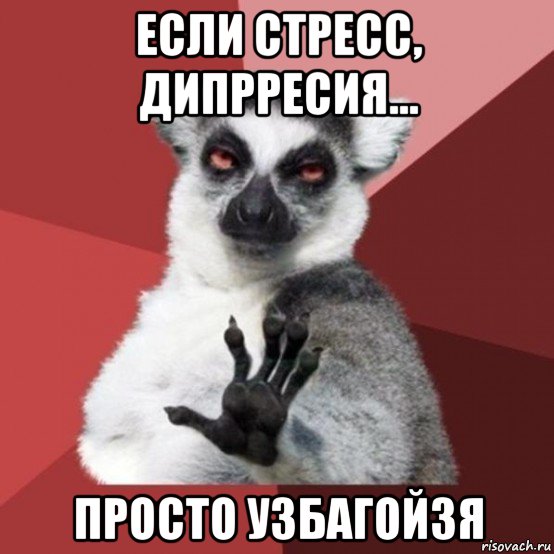 Сила стрессовых событий
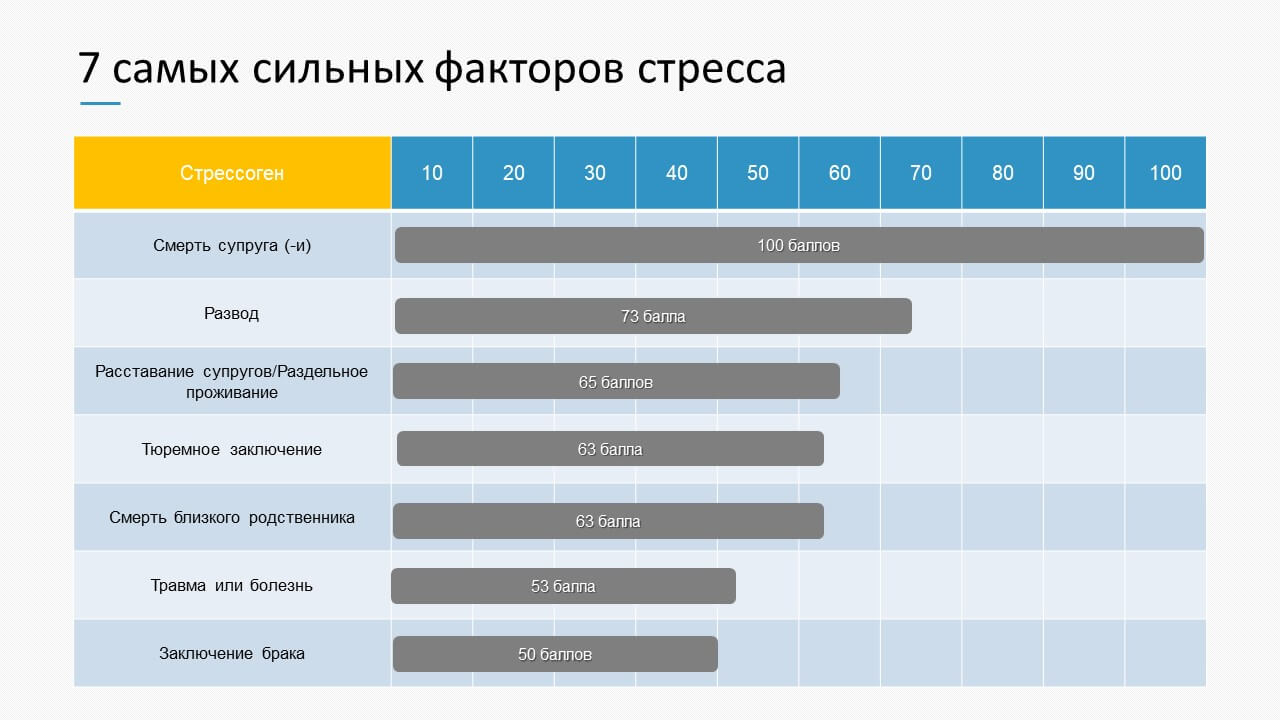 https://trainingtechnology.ru/shkala-stressa-xolmsa-i-reya/
Сила стрессовых событий
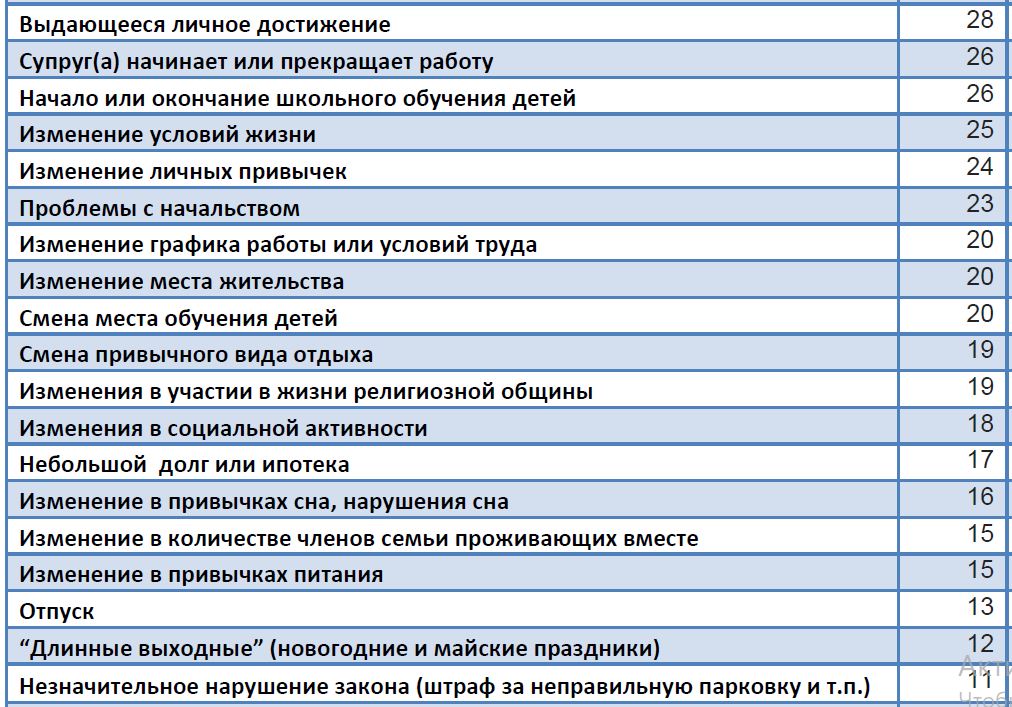 Как справиться со стрессом?
Задание в группе: 
В режиме мозгового штурма  набросать идеи, которые потенциально могут помочь укрепить устойчивость перед жизненными вызовами

Время: 5 минут
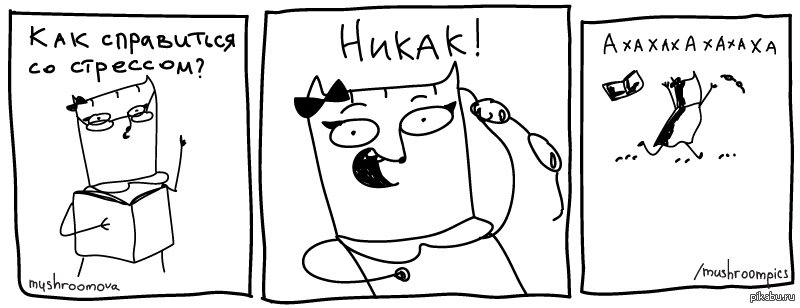 Здоровье тела
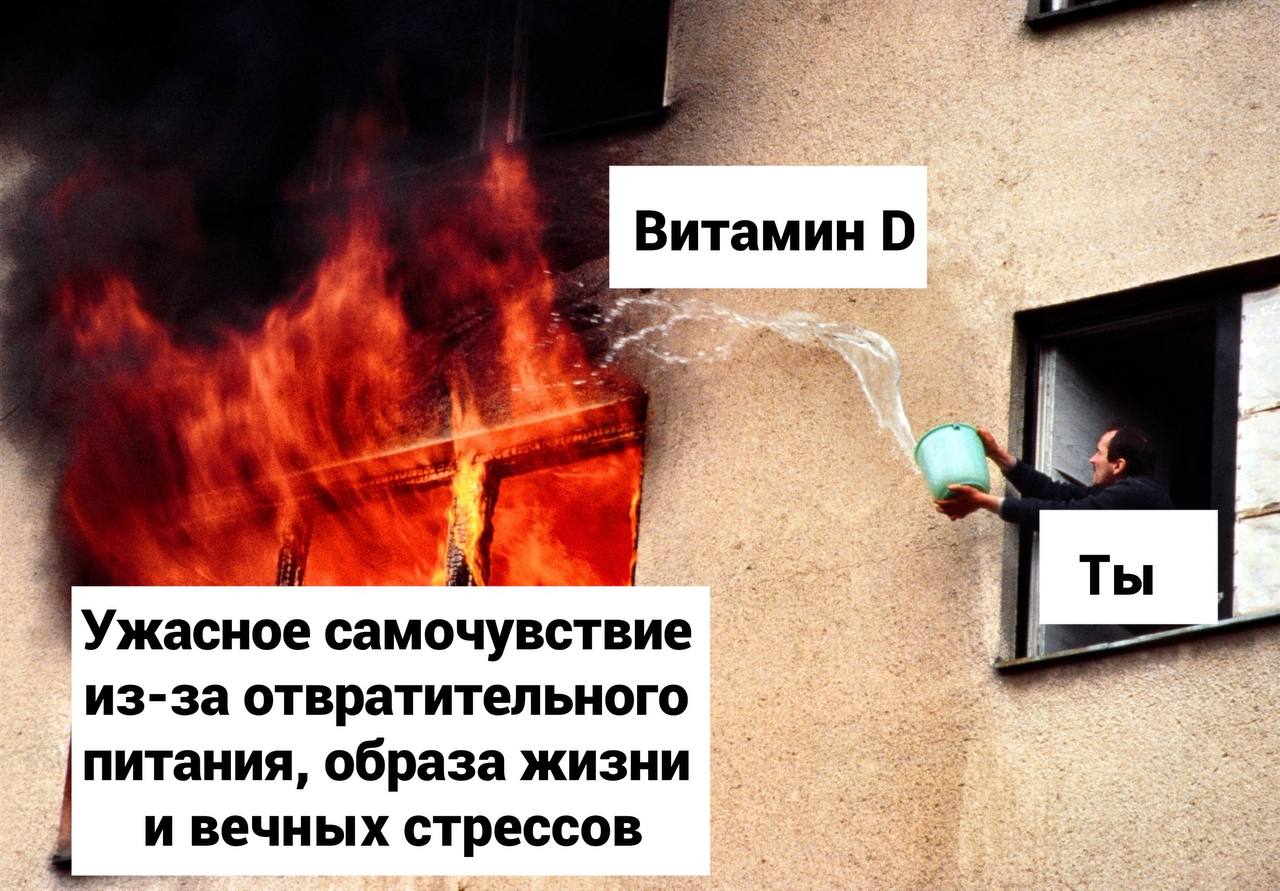 Достаточное количество сна
Здоровое питания
Физическая активность
Физическая активность
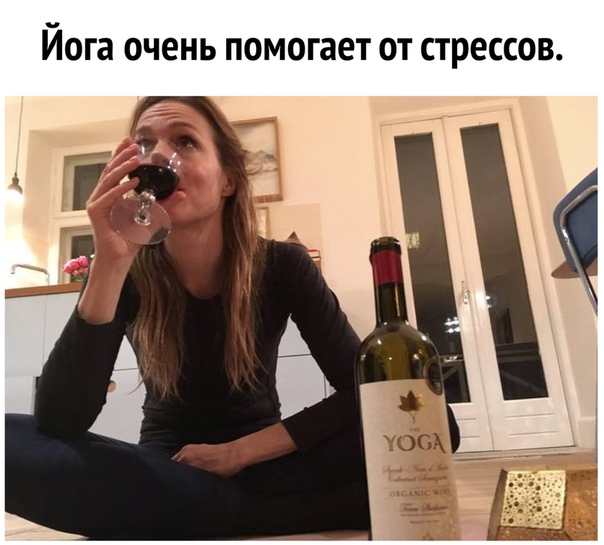 «Экспрессия или депрессия»
Кстати, алкоголь – это сильный депрессант. Не рекомендую!
Зачем нужны эмоции?
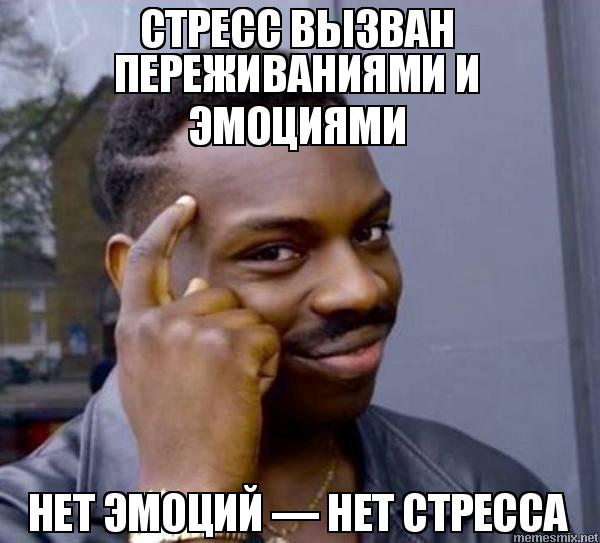 Зачем нам эмоции?
Чтобы понимать, в каком ты находишься состоянии, какой уровень напряжения, какие потребности, важно иметь контакт с телом и эмоциями
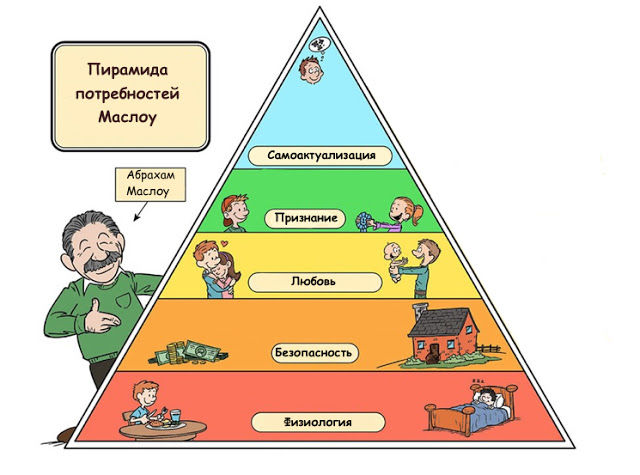 Понимать свои чувства
Когда меняется настроение, открывать таблицу чувств и эмоций и выбирать 3-5 чувств, наиболее полно описывающих актуальное состояние.
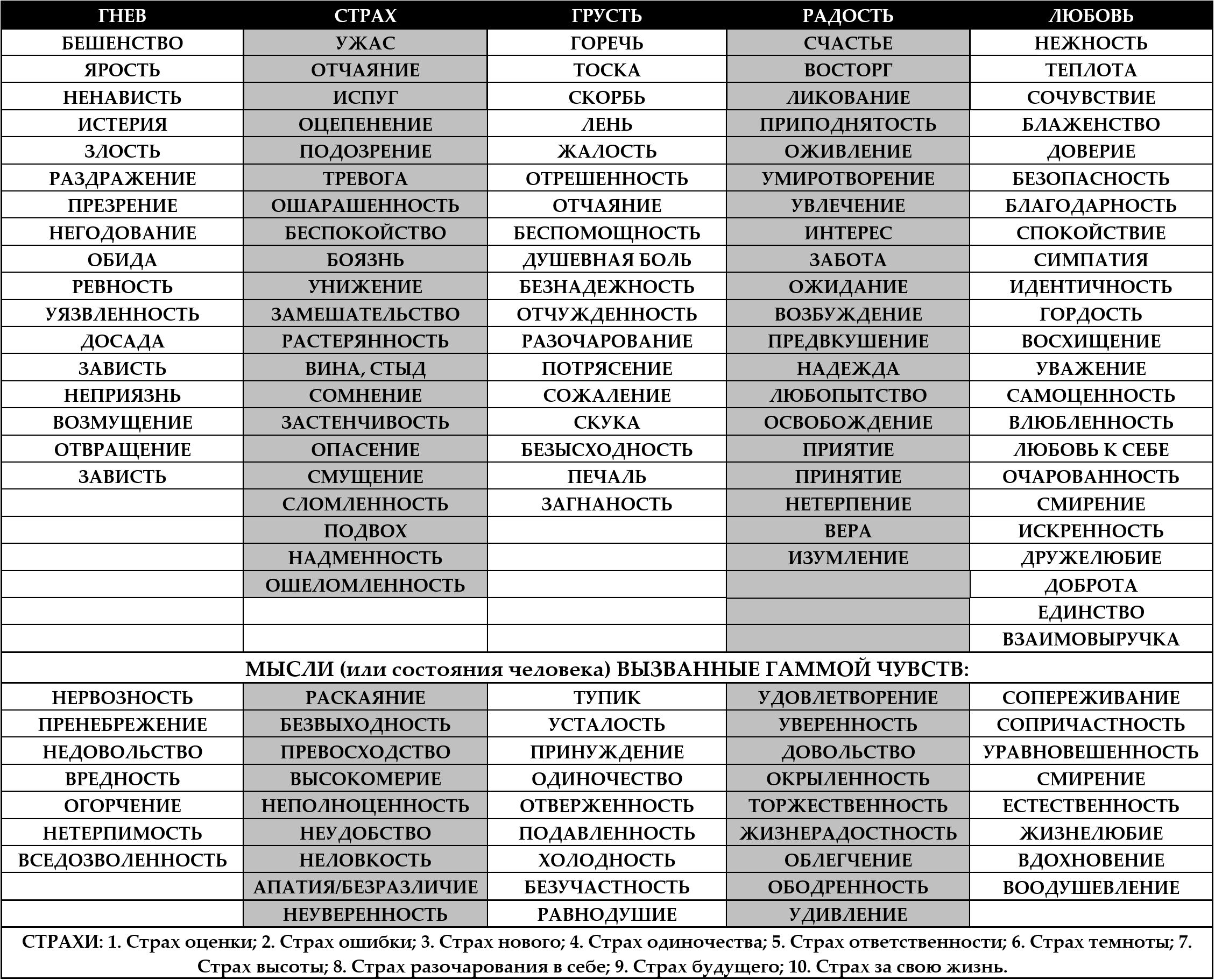 Можно ли контролировать эмоции?
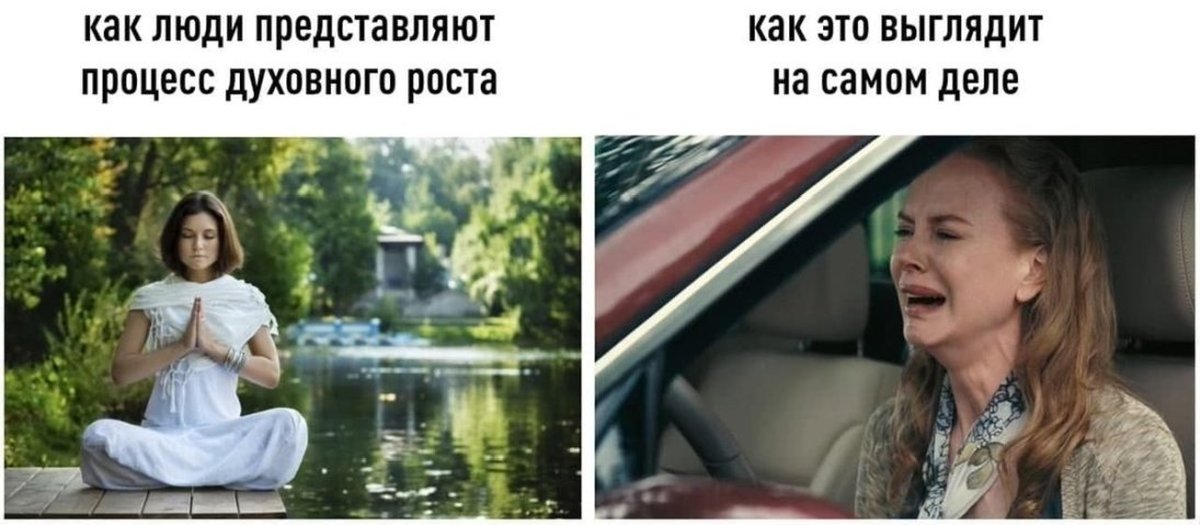 Проживать эмоции
Как я испытываю злость (другую эмоцию)?
Почему я испытываю злость?
Когда я уже испытывал злость?
Как часто я злюсь?
Чем злость мне помогает?
Чем и где злость мешает?
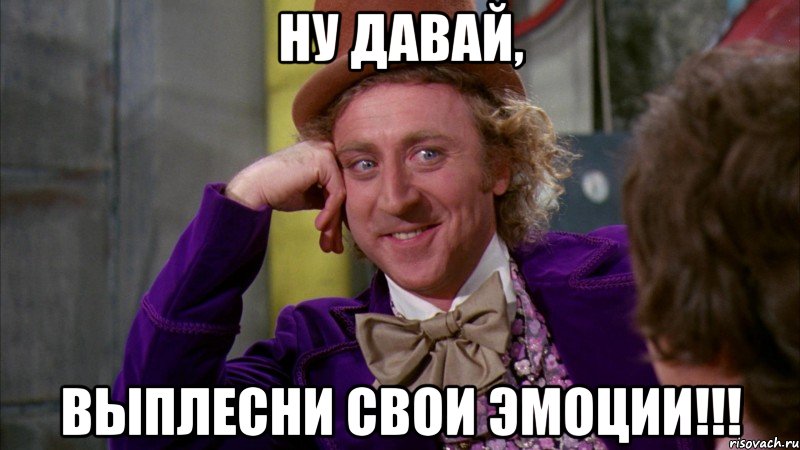 Осознанность: «Я осознаю…»
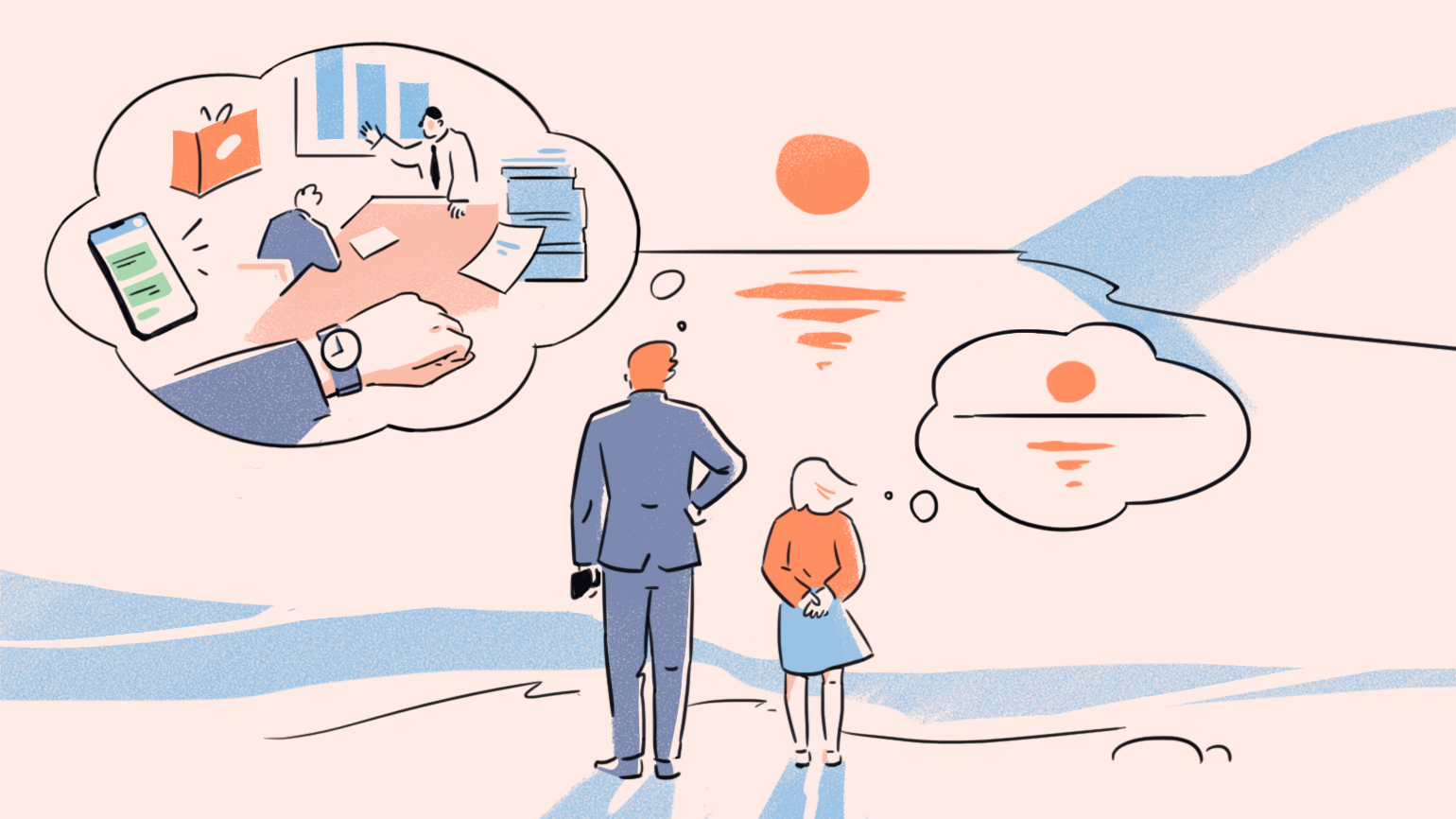 Декатастрофизация мыслей
Что худшее может случиться?
 
Какой может быть лучший исход? 

Какой самый реалистичный сценарий?
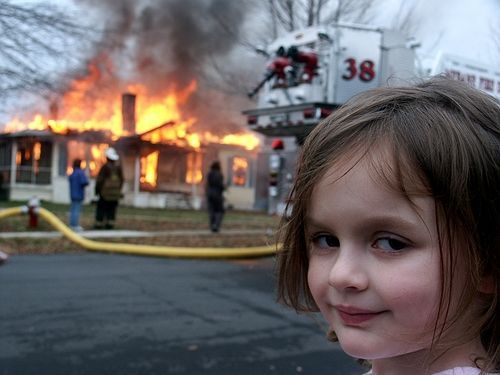 Кстати, это был учебный пожар. А выросшая девочка продала это фото за 500 000 $
Медитация
Сканер тела: сантиметр за сантиметром пройтись от макушки до пальцев стоп
или
Фокусироваться на дыхании
или
Фокусироваться на точке между глаз


Просите мысли прийти позже
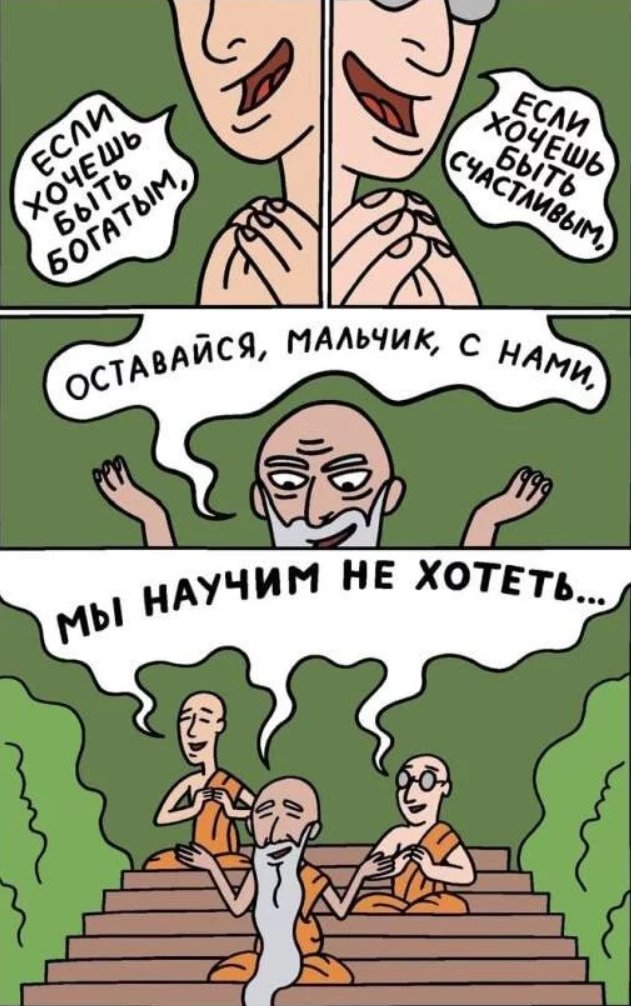 Дыхание «4-4-4-4»
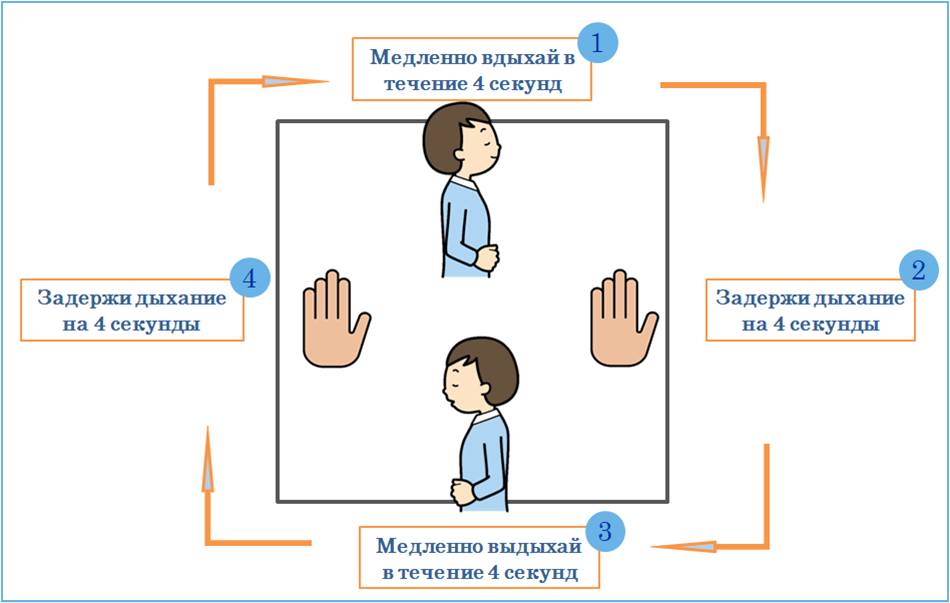 Дыхание «4-7-8»/ «3-4-5»
вдыхать в течение 4 секунд, 
задерживать дыхание на 7 секунды
выдыхать в течение 8 секунд
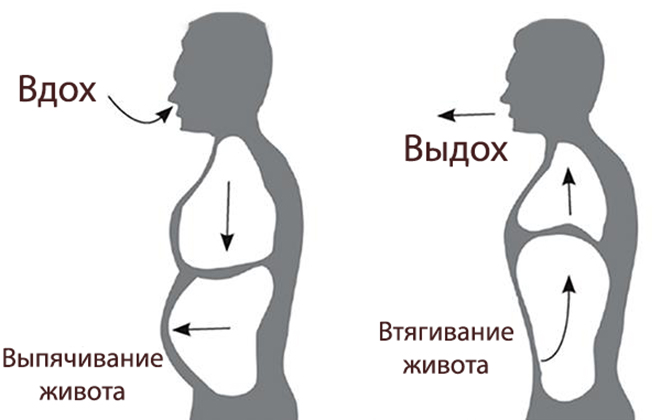 Техника «5−4-3−2-1»
Назвать:
5 предметов, которые я вижу
4 звука, которые я слышу
3 тактильных ощущения, которые я ощущаю
2 запаха
1 вкус
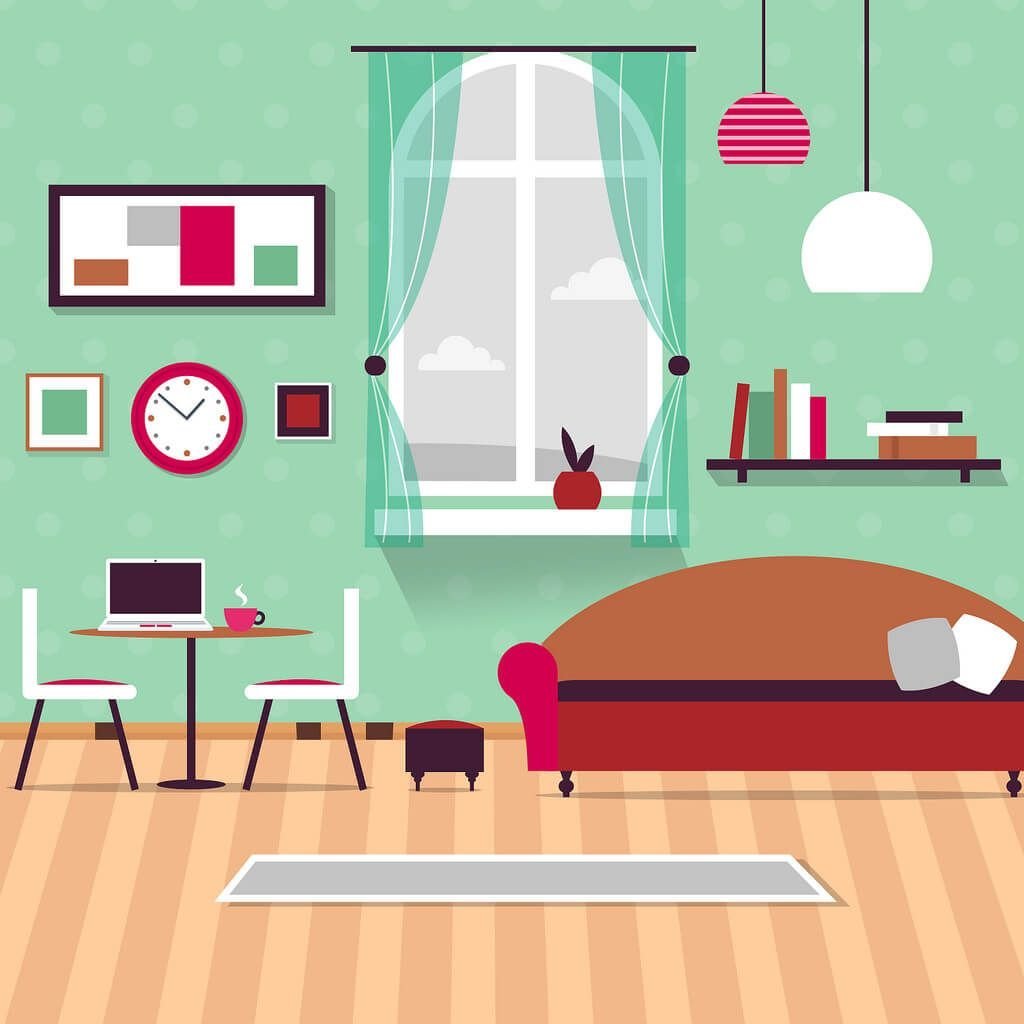 Управление временем. 
Матрица Эйзенхауэра
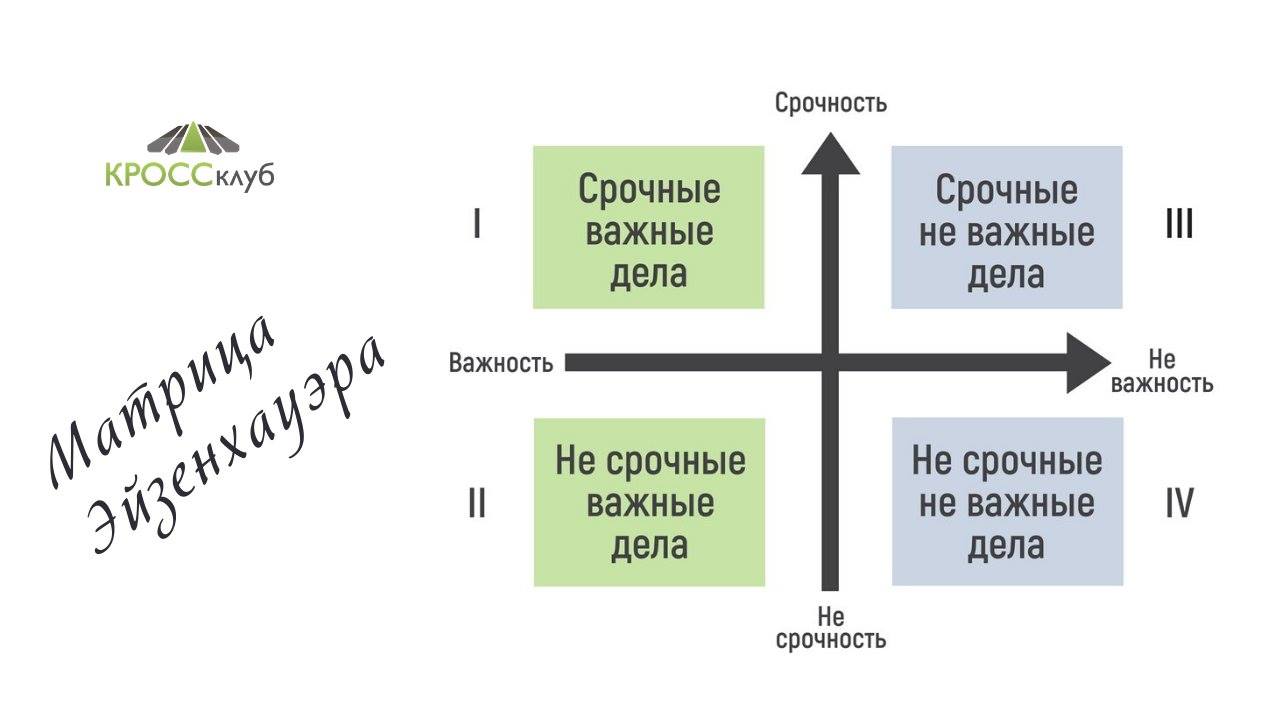 Управление временем
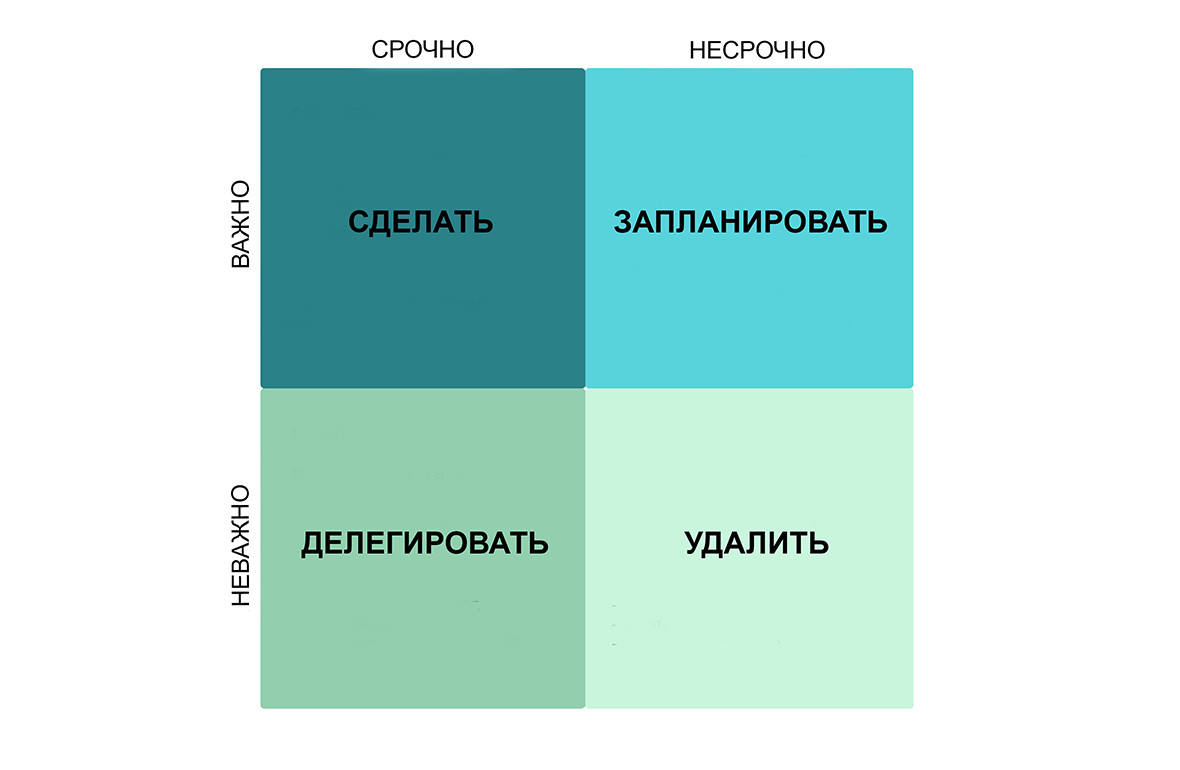 Творчество
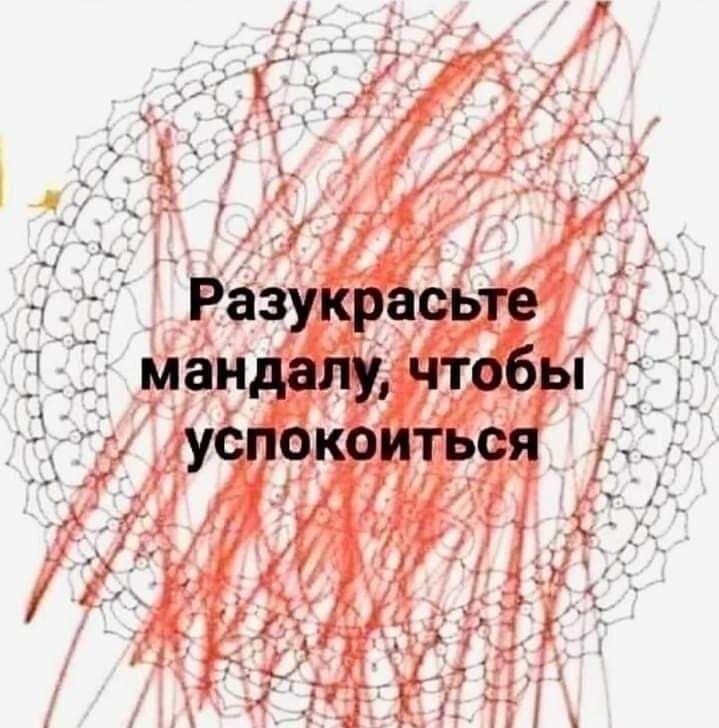 Прогулки на природе
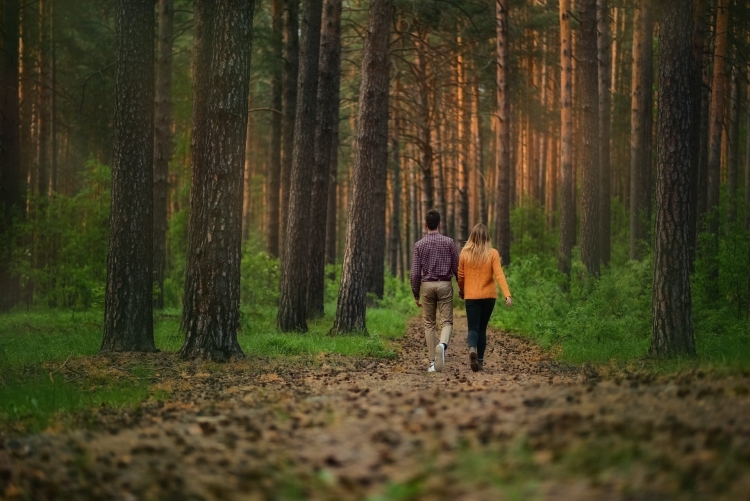 Прогулки среди зелени влияют на психику как метод психотерапии Десенсибилизация и переработка движением глаз
Список похвальных дел
В течение дня записывай все действия, за которые можешь себя похвалить. От самый маленьких действий и шагов, то серьезных поступков.

Иногда даже поход в душ – это целый подвиг!
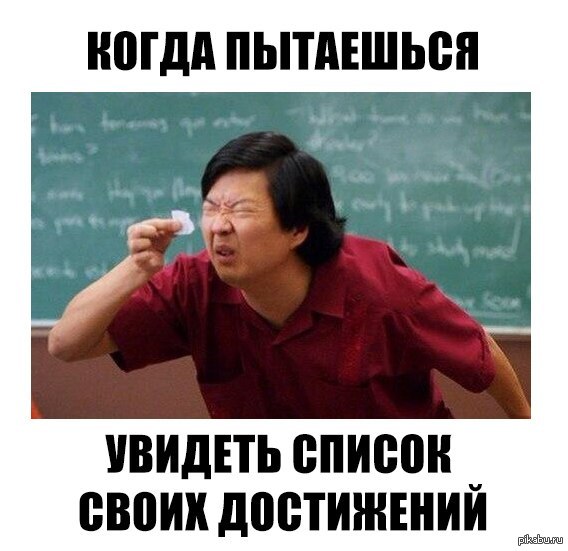 Ведение личного дневника
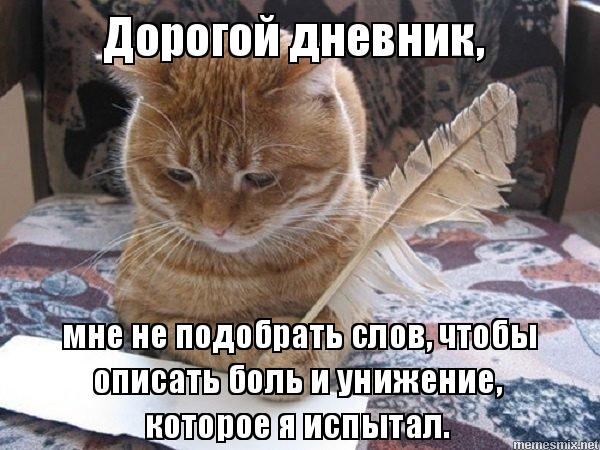 Практика благодарности себе
Каждый день перед сном благодариться себя за любые 3 качества, поступка, мысли, идеи и т.д.
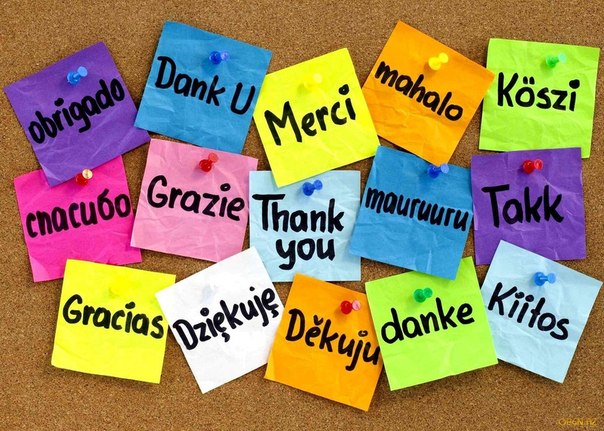 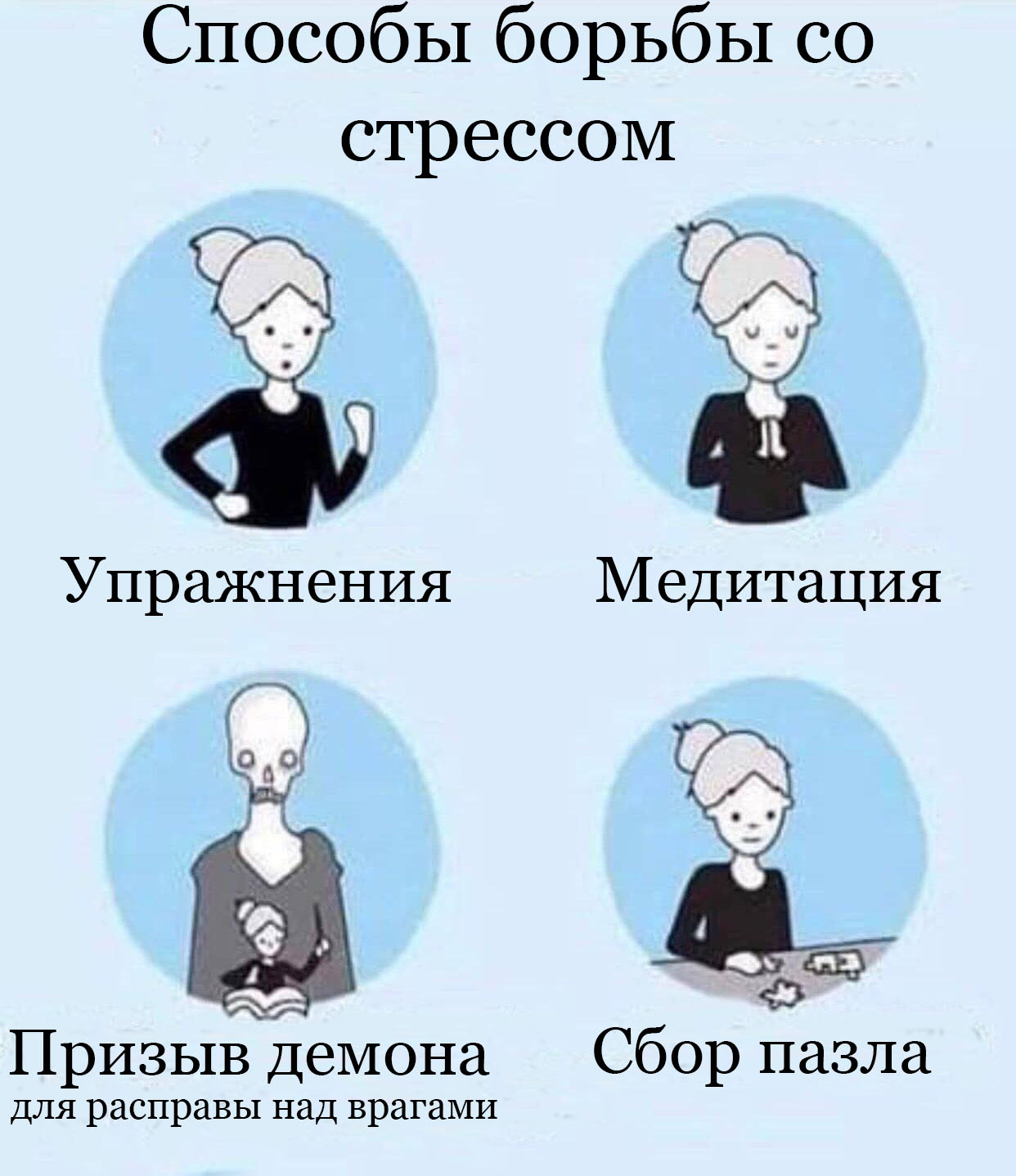 Что почитать?
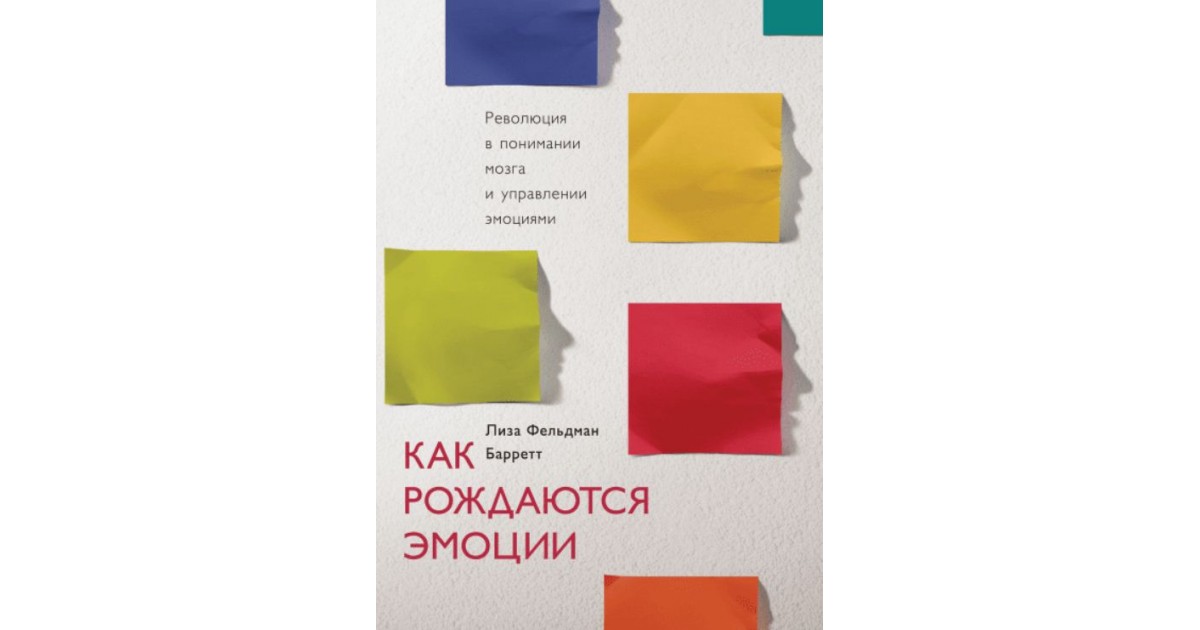 «Как рождаются эмоции»
Лиза Фельдман Барретт

Нейропсихология понятным языком. Обоснование психологических механизмов + рекомендации по обслуживанию себя и своей психики
Что почитать?
«Практикум по гештальт-терапии»
Фриц Перлз, Гудмен П., Хефферлин Р.

Книга предлагает упражнения, помогающие заново открыть самого себя, осознать свои истинные устремления и потребности и научиться эффективно и с удовольствием проживать собственную жизнь.
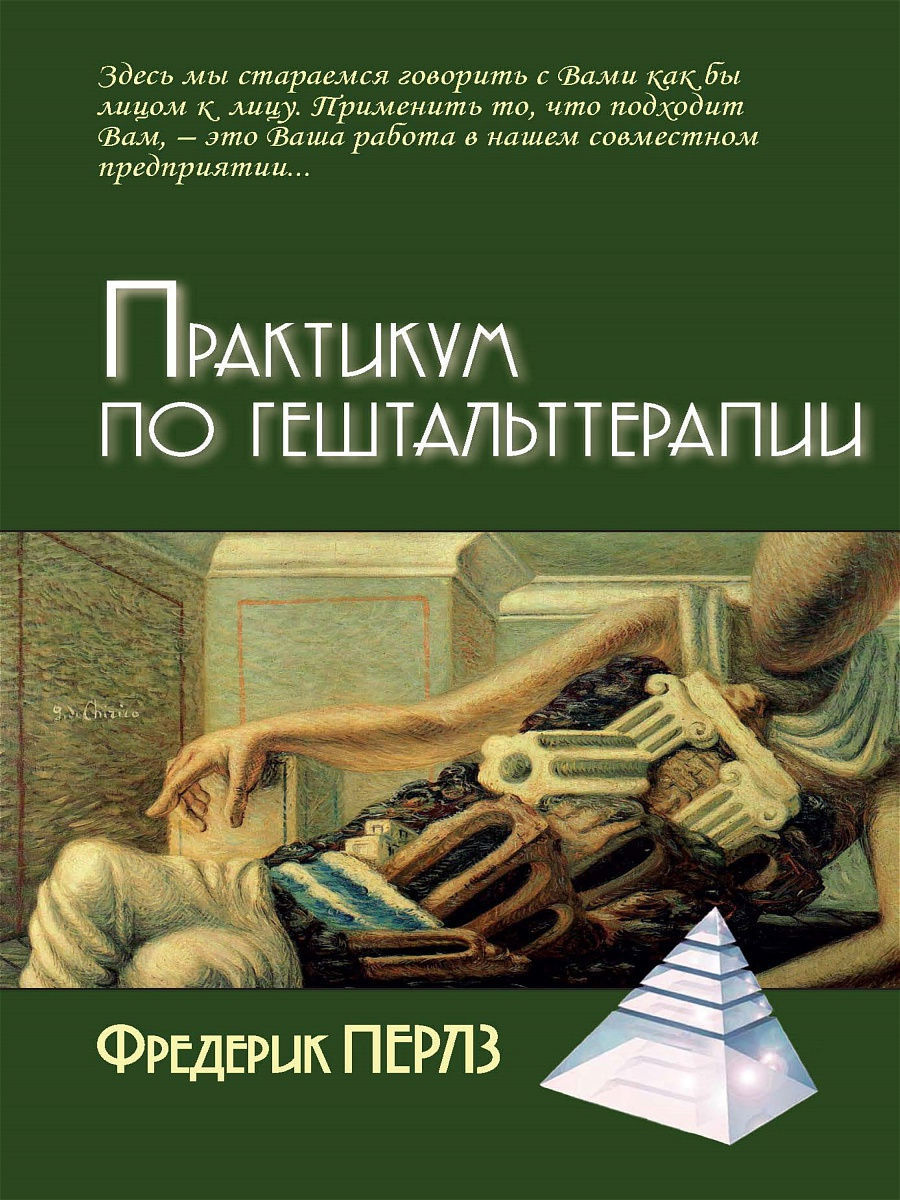 Что посмотреть?
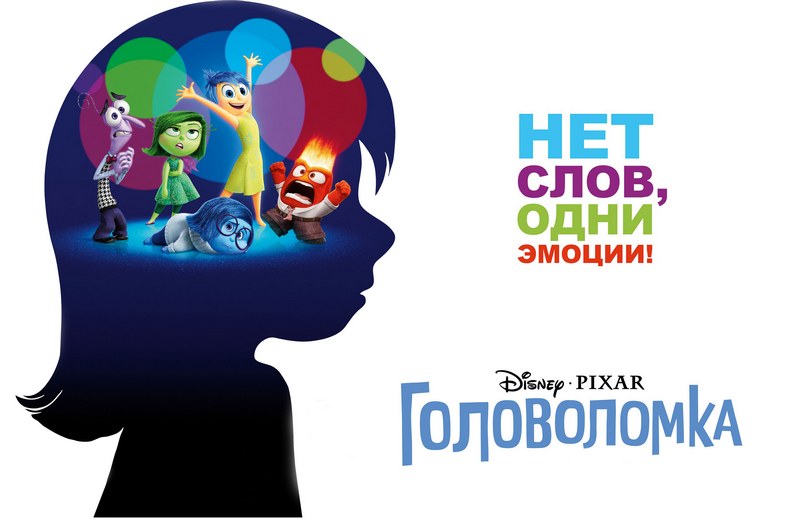